WP1: FE-FRT
HZB, CERN, CNRS, Uni.Lancaster
Convener: Axel Neumann (HZB)
Main contacts with other partners: NN (CERN), NN (CNRS), NN (Uni.Lanc.)
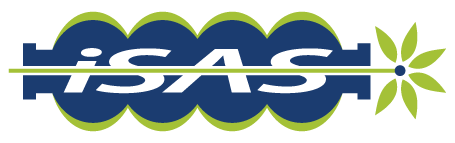 Task 1.1: Coordination of R&D on FE-FRT – M1-M48
• General coordination by HZB as described above.

Task 1.2: FE-FRT for Transient Beam Loading – M1-M40
• Design a full FE-FRT-based 400 MHz tuner, applicable to LHC transient detuning scenarios.
• Perform full RF, mechanical and cryogenic evaluation of the FE-FRT-equipped . LHC cryo-module.
• Use design lessons learned to design a tuner for transient detuning of FCC 800 MHz multi-cell cavities.

Task 1.3: FE-FRT for Microphonics – M1-M48
• Establish characteristics and performance of FE-FRT ferroelectric material at frequencies ≥1300 MHz.
• Design, fabricate and validate an FE-FRT for microphonics suppression on a single-cell 1.3 GHz cavity.
• Design, fabricate and validate an FE-FRT for multi-cell cavity at 1300 MHz, in a cryomodule-like setup.

Task 1.4: FE-FRT in Energy-Recovery LINAC (ERL) mode – M1-M48
• End-group design study for integration into ERL-type cavity, study HOM+BBU properties.
• FE-FRT design study for RF and mechanical integration into upgraded ERL cavity.
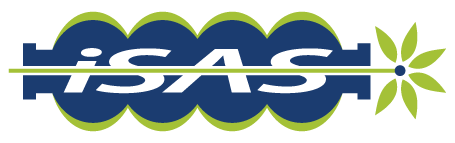 WP1 – FE-FRT: status/evolution of Task 1.2
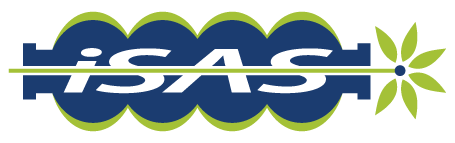 WP1 – FE-FRT: status/evolution of Task 1.3
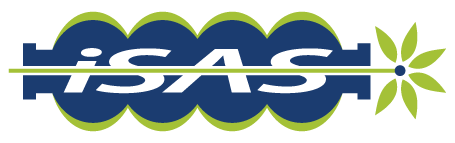 WP1 – FE-FRT: status/evolution of Task 1.4
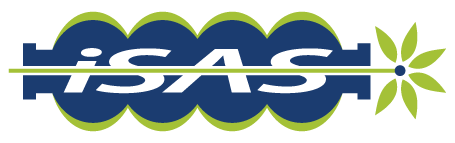 WP1 – FE-FRT: points of attention
e.g. important collaborations with other WPs and/or the broader accelerator R&D landscape
e.g. new challenges for the implementation of the tasks
e.g. new opportunities potentially leading to revisited tasks/milestones/deliverables
…
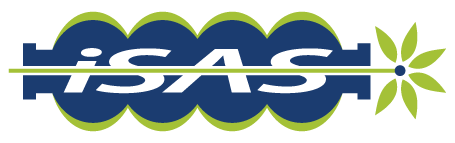 WP1 – FE-FRT: plans to achieve milestones & deliverables
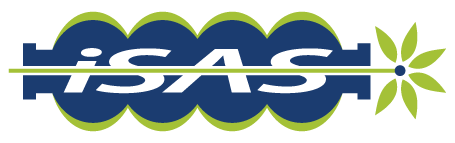 WP1 – FE-FRT: budget plans